Industry revolutions and big data in sports
-> Industry revolutions
-> Big data in sports
Industry revolution
Industry Revolutions
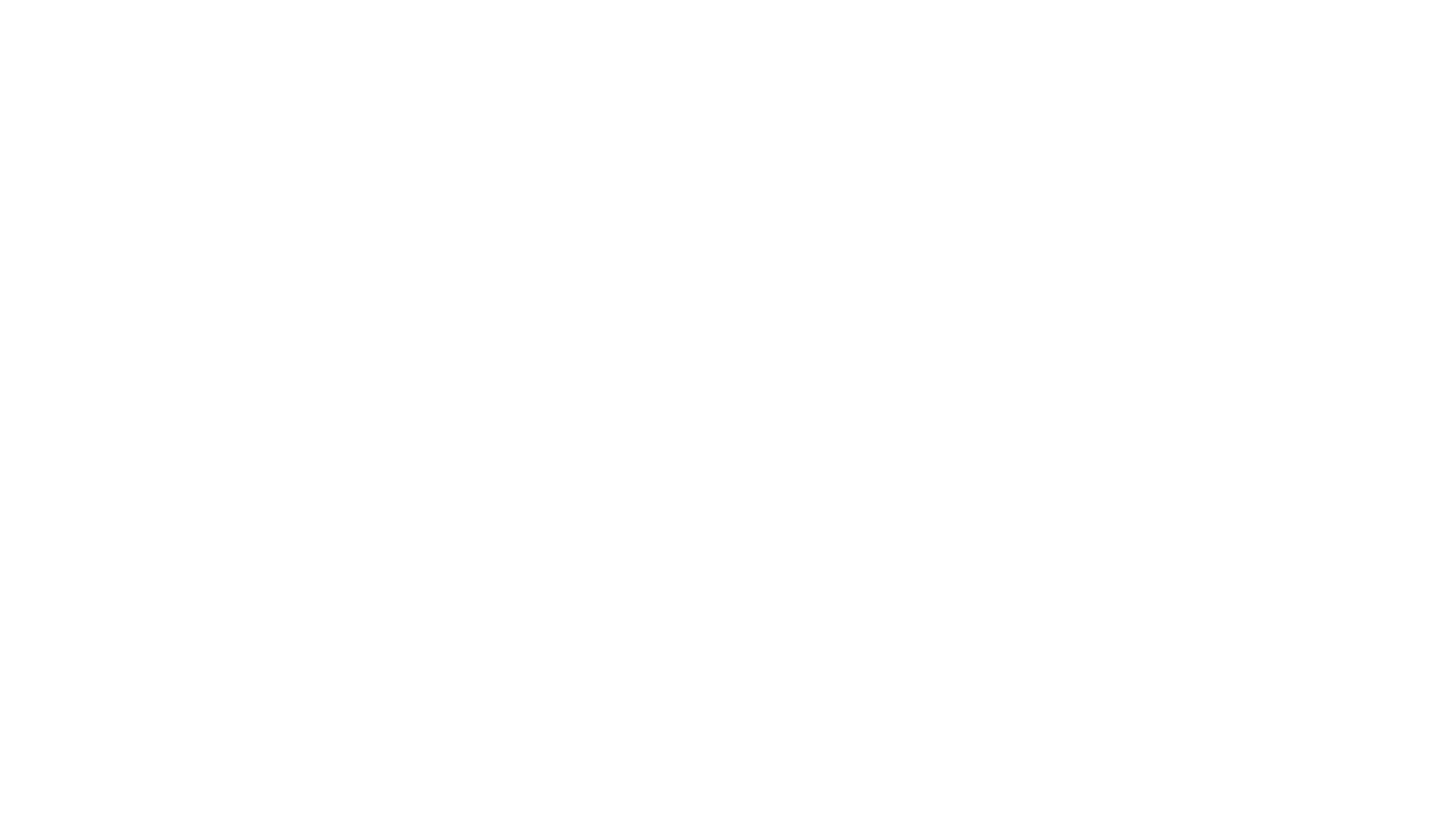 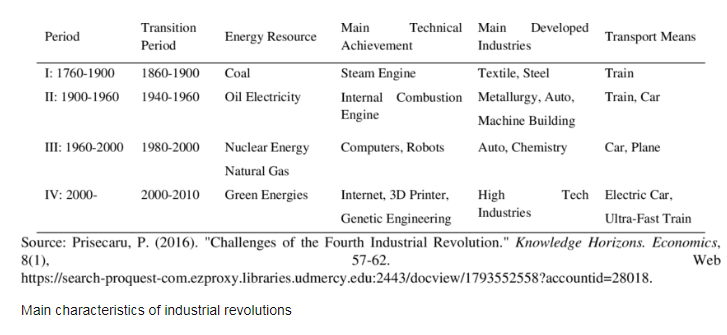 the important inventors of the Industrial
The industrial revolution changes economies
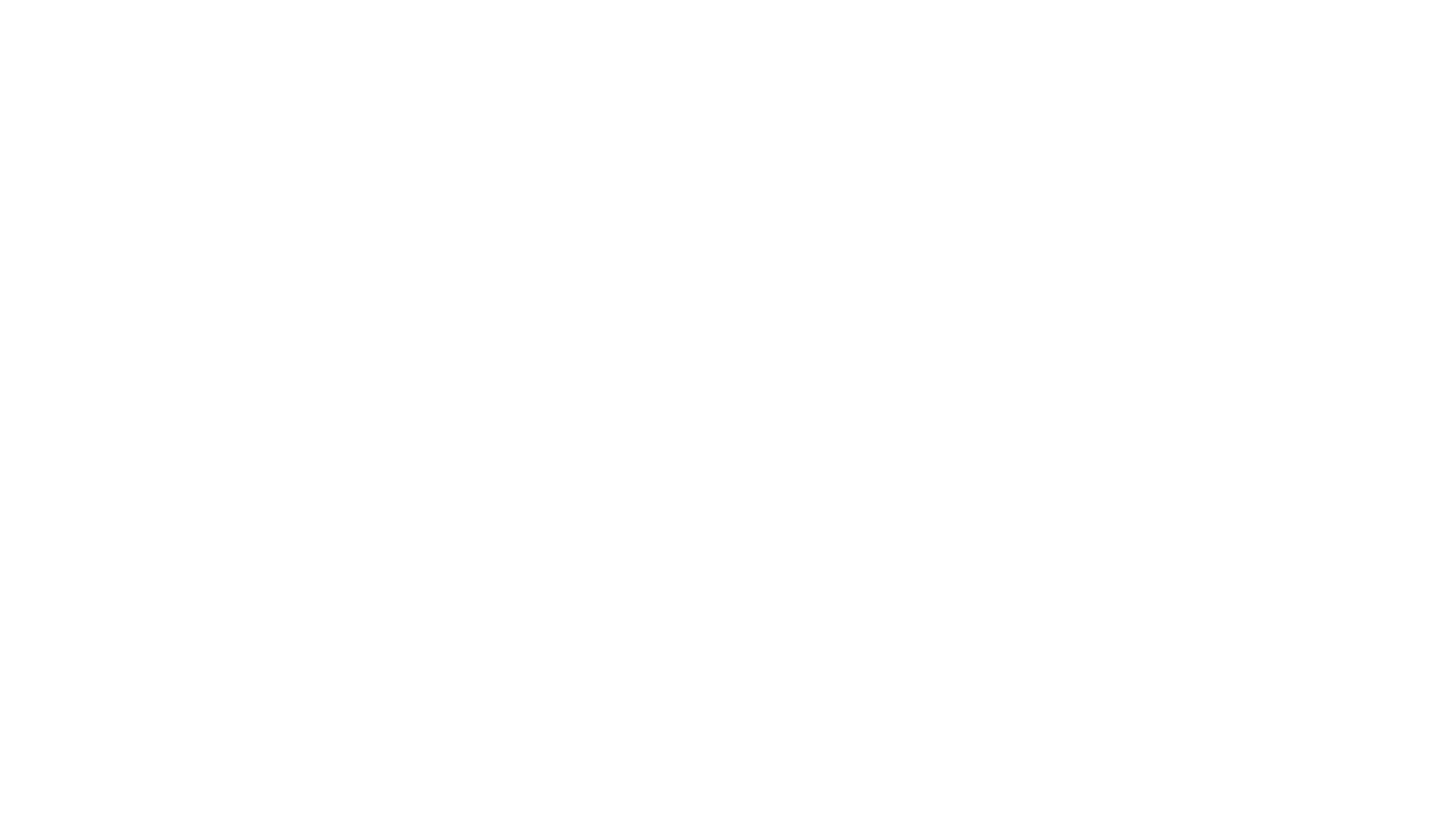 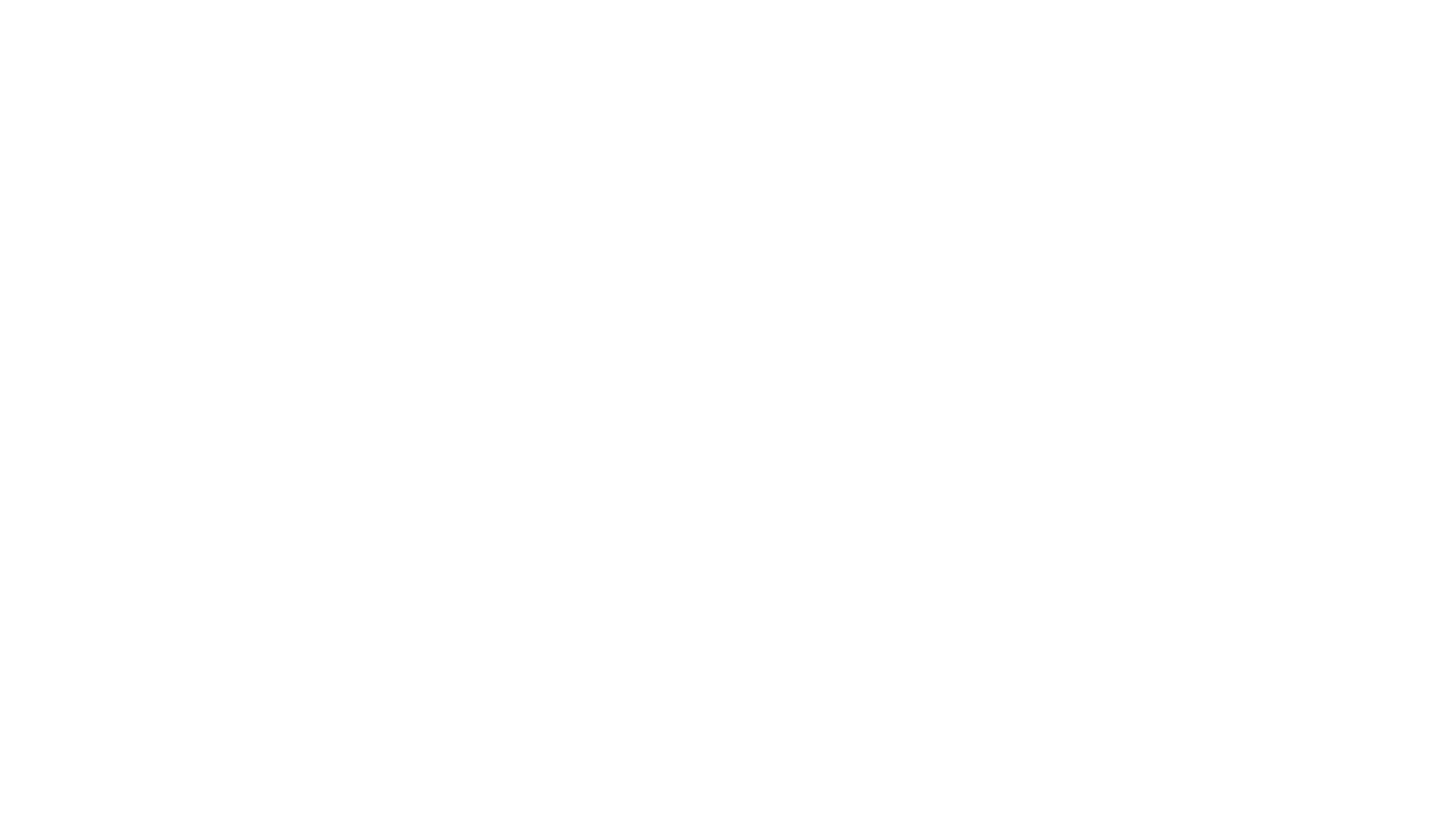 Big data in sports
3 companies which are specialized to design/manufacture cloud technology based items.
The start-up company FEETME has designed a revolutionary connected sole that measures the efficiency of the stride in real time.
EXSENS, thanks to its Body Scan 3D cabin, generates the double animated digital image of an individual's body. It is thus possible, to show the evolution of one's body following a training program and to plan the appropriate program.
The Parisian startup MOJJO, makes it possible to analyze tennis matches through video analysis. It also allows to calculate statistics and automatically generates match summaries.
3 in-ear wearable devices which are used by endurance athletes.
technology helps non-pro athletes.
cloud technology democratised sports broadcasting.
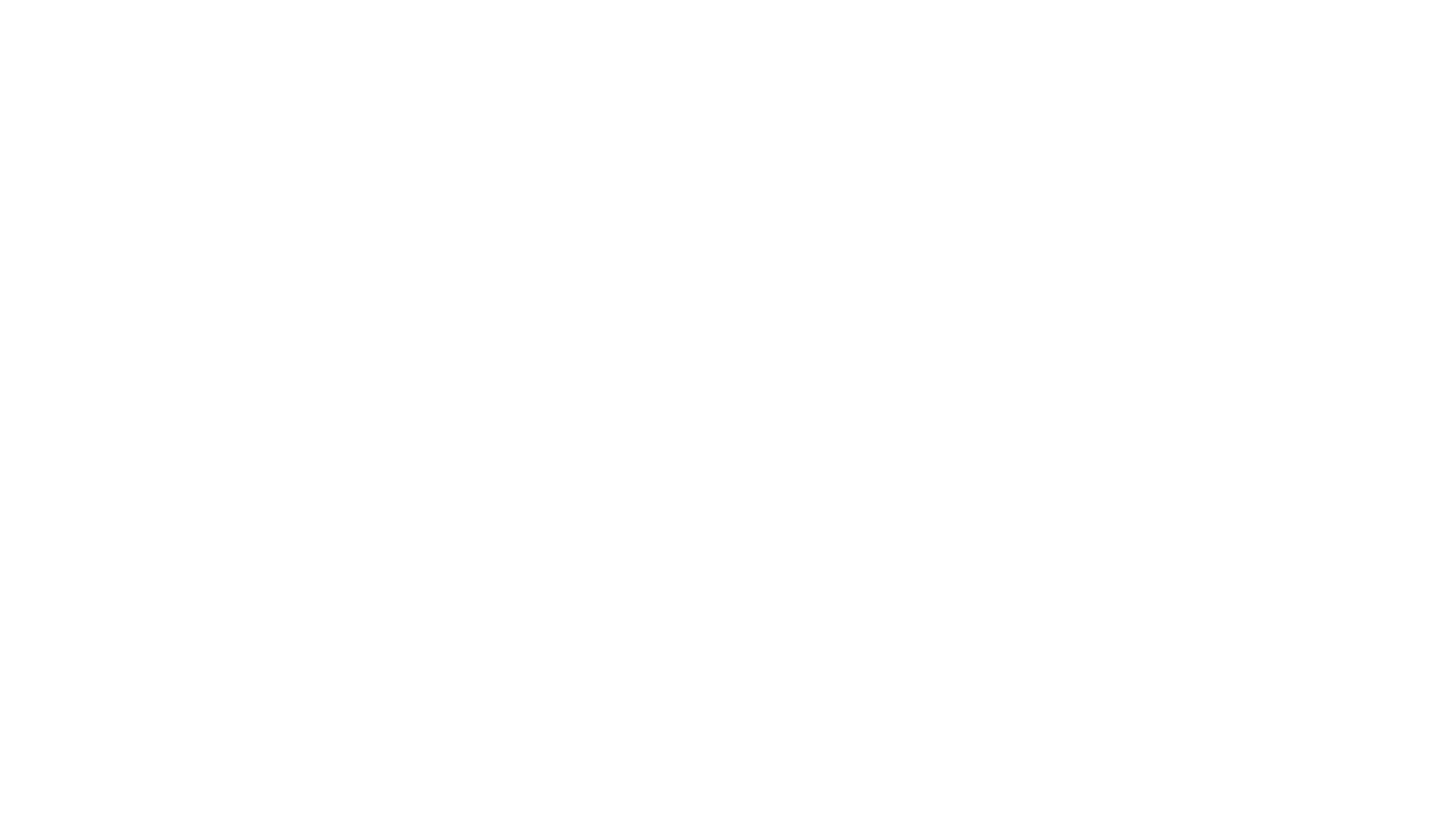 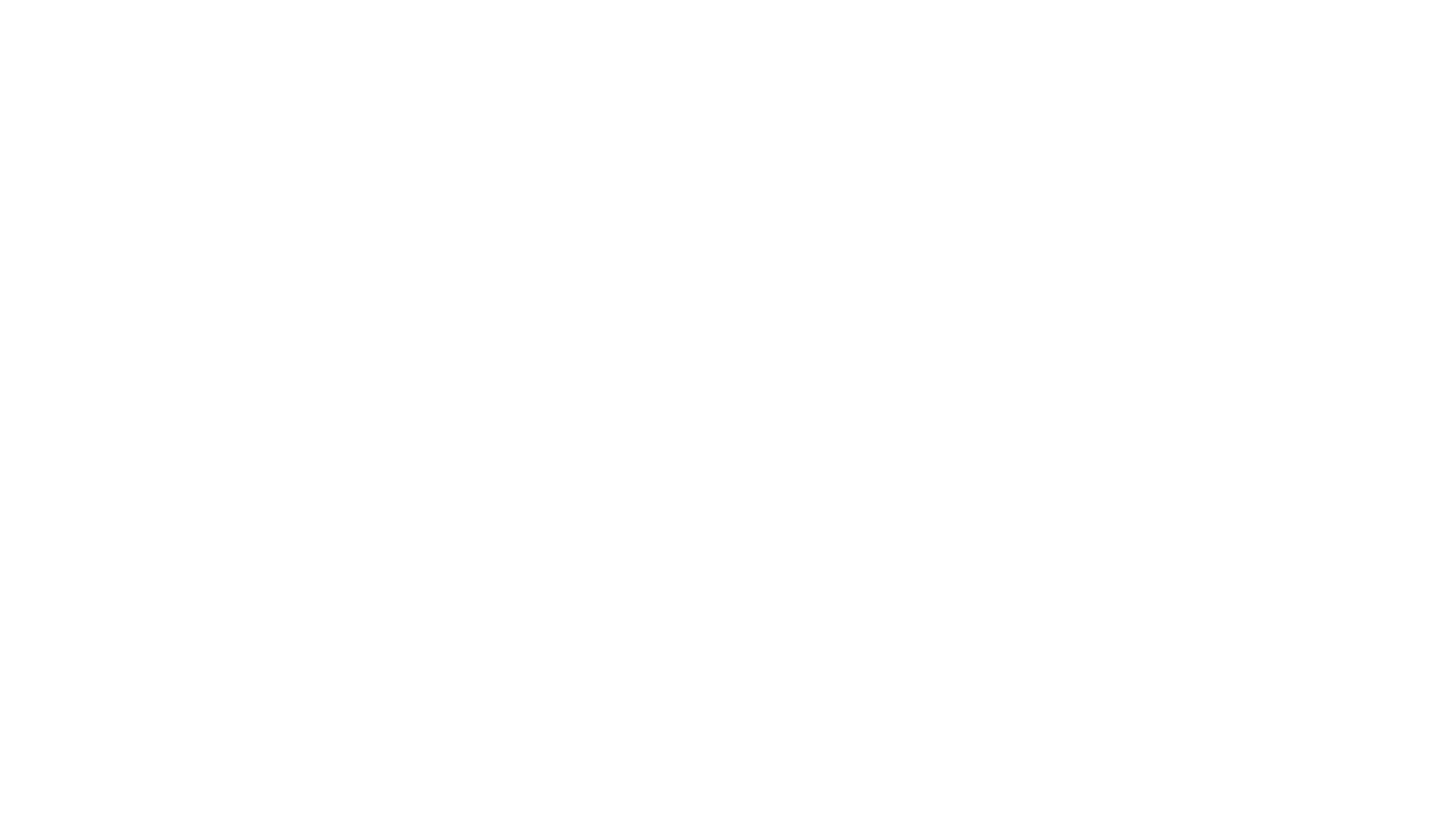 sport gadgets.
the effect on sport, by those new cloud gadgets.
SoURCES for the industry revolution
https://en.wikipedia.org/wiki/Industrial_Revolution
https://www.answers.com/Q/Describe_five_factors_that_contributed_to_the_industrial_revolution_in_britain.
https://www.thoughtco.com/industrial-revolution-inventors-chart-4059637
https://schoolworkhelper.net/economic-changes-during-industrial-revolution/
Sources for the big data in sports
https://www.ncbi.nlm.nih.gov/pmc/articles/PMC6662809/
https://usineasite.parisandco.com/Le-Tremplin/A-la-une/Tendances-Sport-Innovation/La-France-pionniere-d-innovations-technologiques-en-matiere-de-sport


Slideshow by: TANNEAU Manon, LANGEVIN Isaline, MAHE Nina, PERRAUD Lise, REDOR Gabin, ROUSSEL Hugo